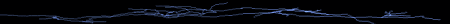 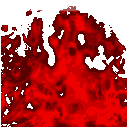 Греция
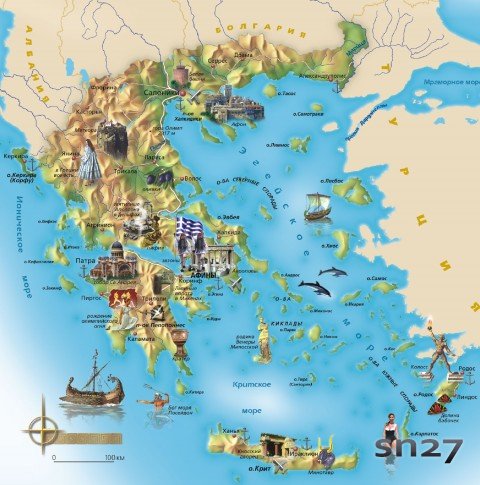 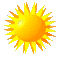 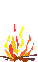 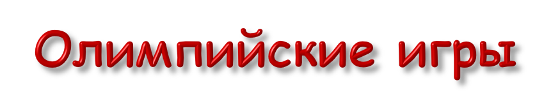 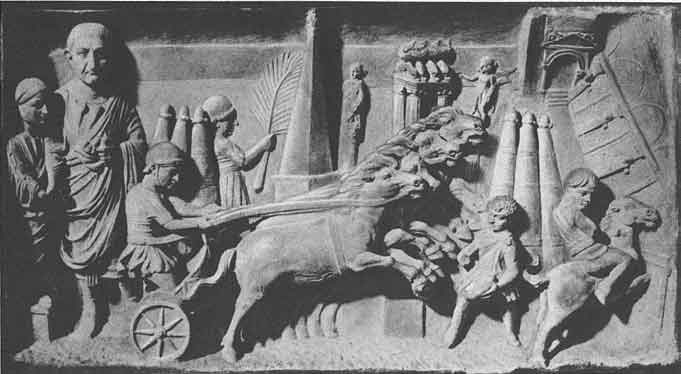 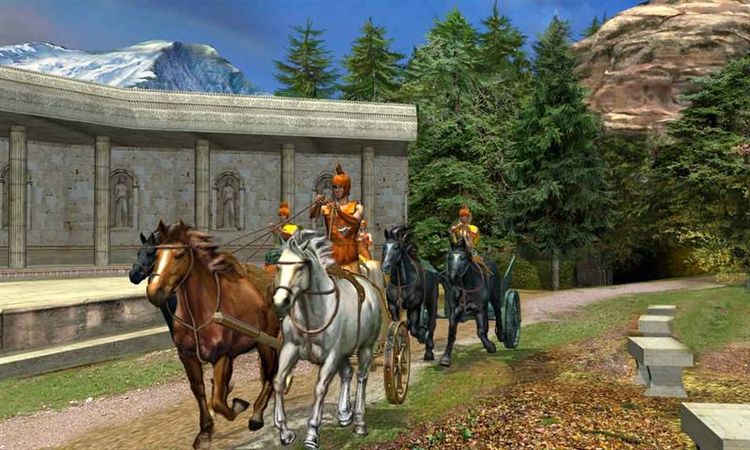 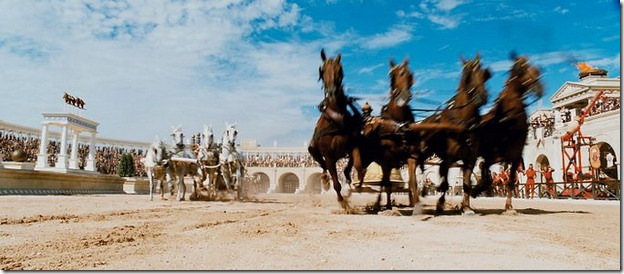 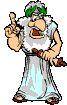 776 год до нашей эры – 394 год нашей эры – Олимпийские игры  Древней Греции

Всего было проведено – 293 олимпиады
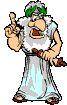 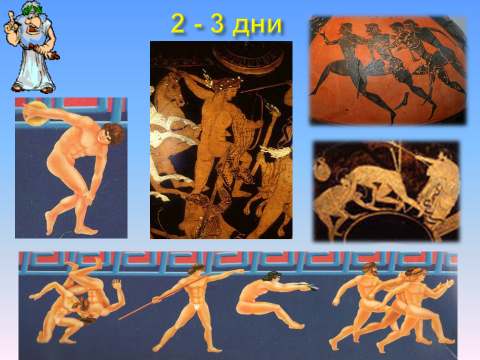 4 день
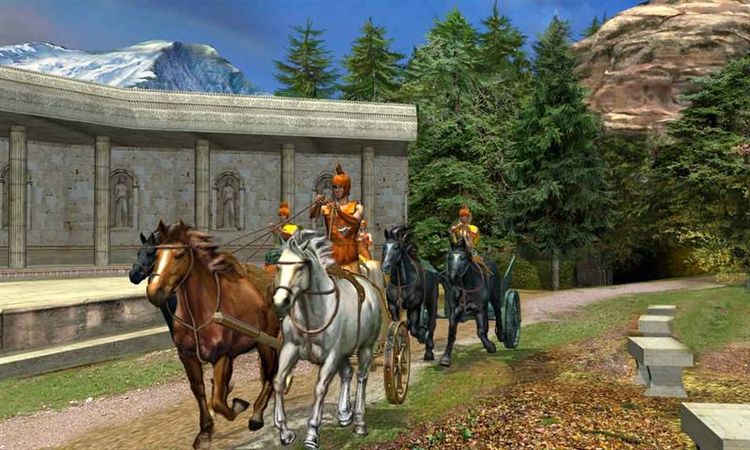 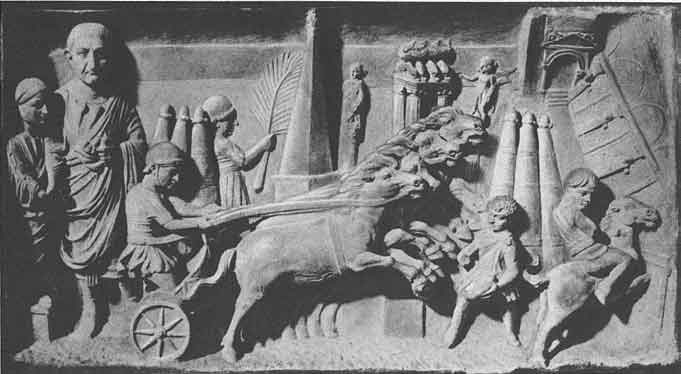 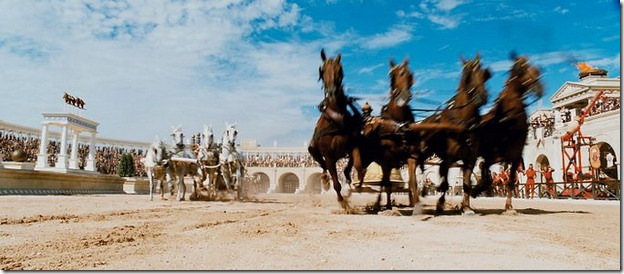 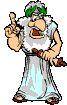 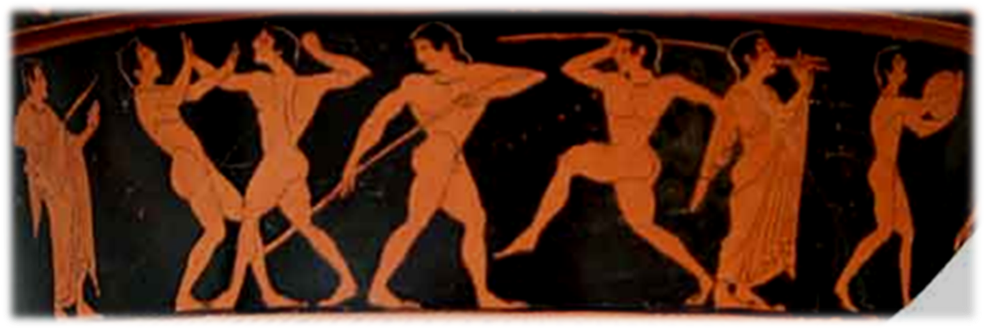 Пьер де Кубертен 1896 г. – I Олимпиада
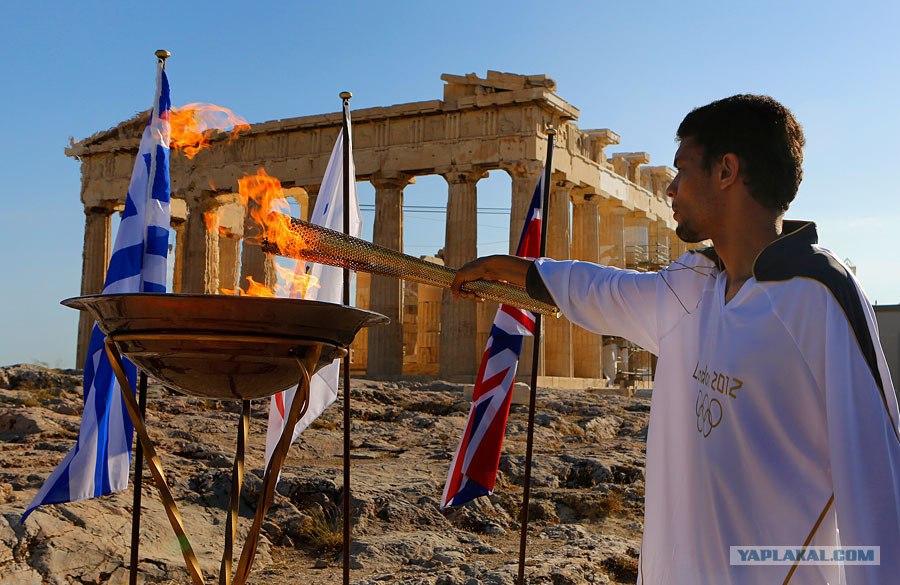 1908 год – первое участие России в Олимпийских играх
Достижения  - 
1 золотая медаль
2 серебряные медали
Николай Панин-Коломенкин
На IV Олимпийских играх в Лондоне завоевал 1 золотую медаль в истории российского олимпийского движения
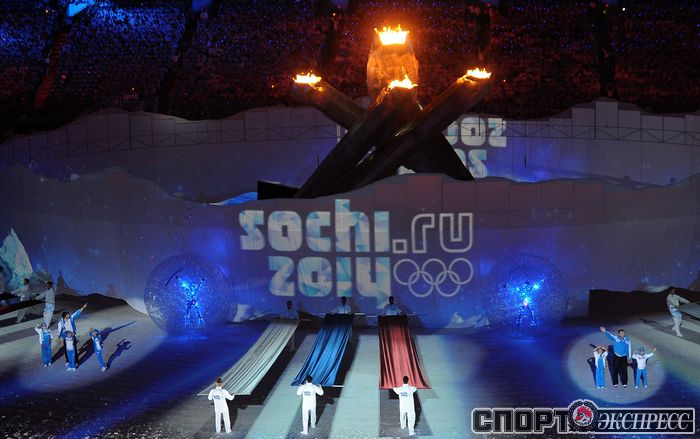 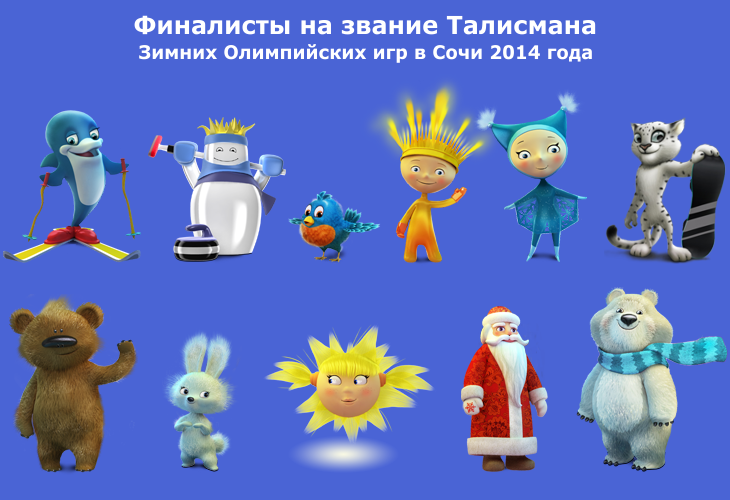 Олимпийское движение: от Древней Греции         к современному Сочи
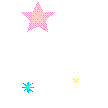 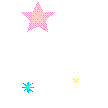 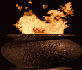 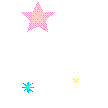 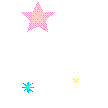 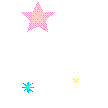 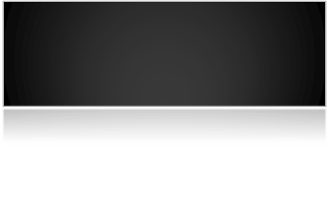 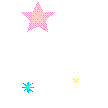 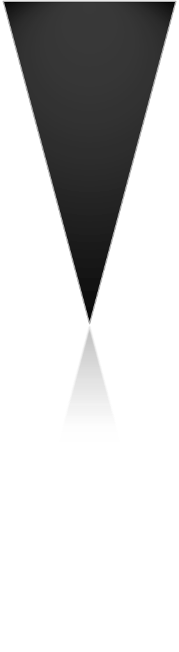 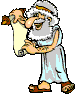 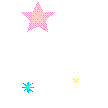 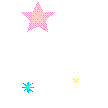 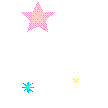 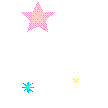 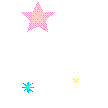 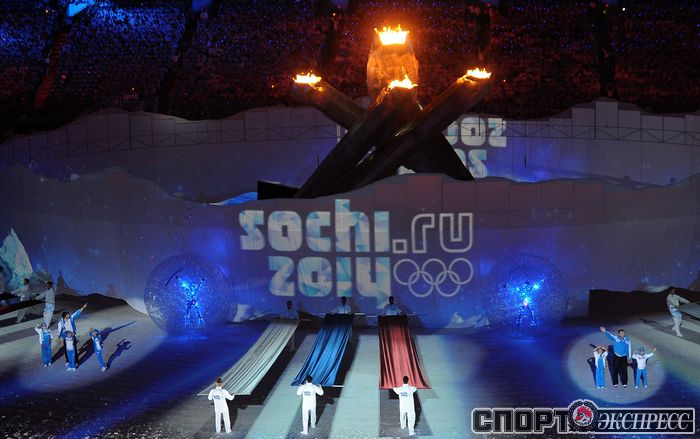